TIẾNG VIỆT 4           Tập 2
Tuần 19
Bài đọc 1: Món quà
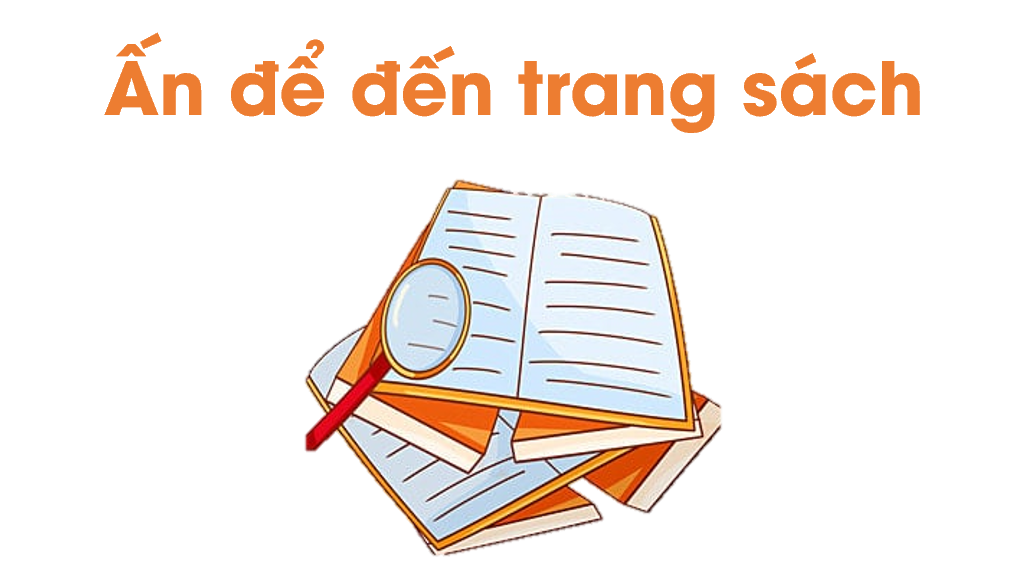 THẢO LUẬN NHÓM ĐÔI
Đọc lời bài hát (SGK tr.3), quan sát bức tranh và trả lời các câu hỏi:
Câu 1. Hình ảnh quả bầu, quả bí trong bài hát gọi cho em nghĩ đến ai? 
Câu 2. Em hiểu cái "giàn” trong bài hát có nghĩa là gì? 
Câu 3. Bài hát khuyên ta điều gì?
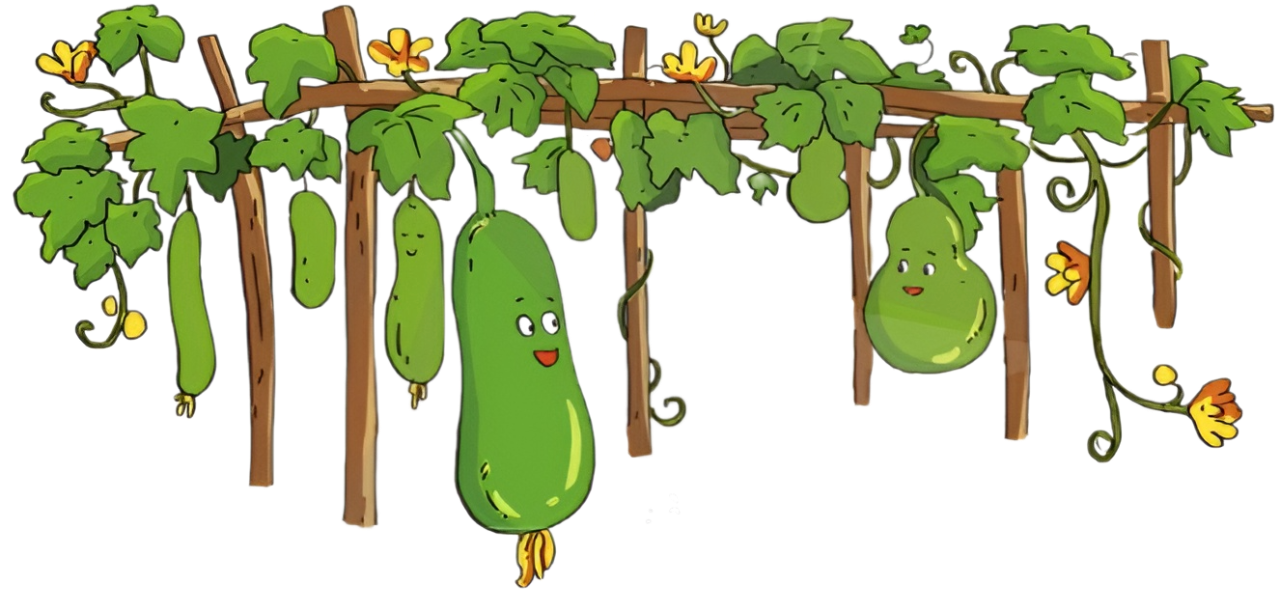 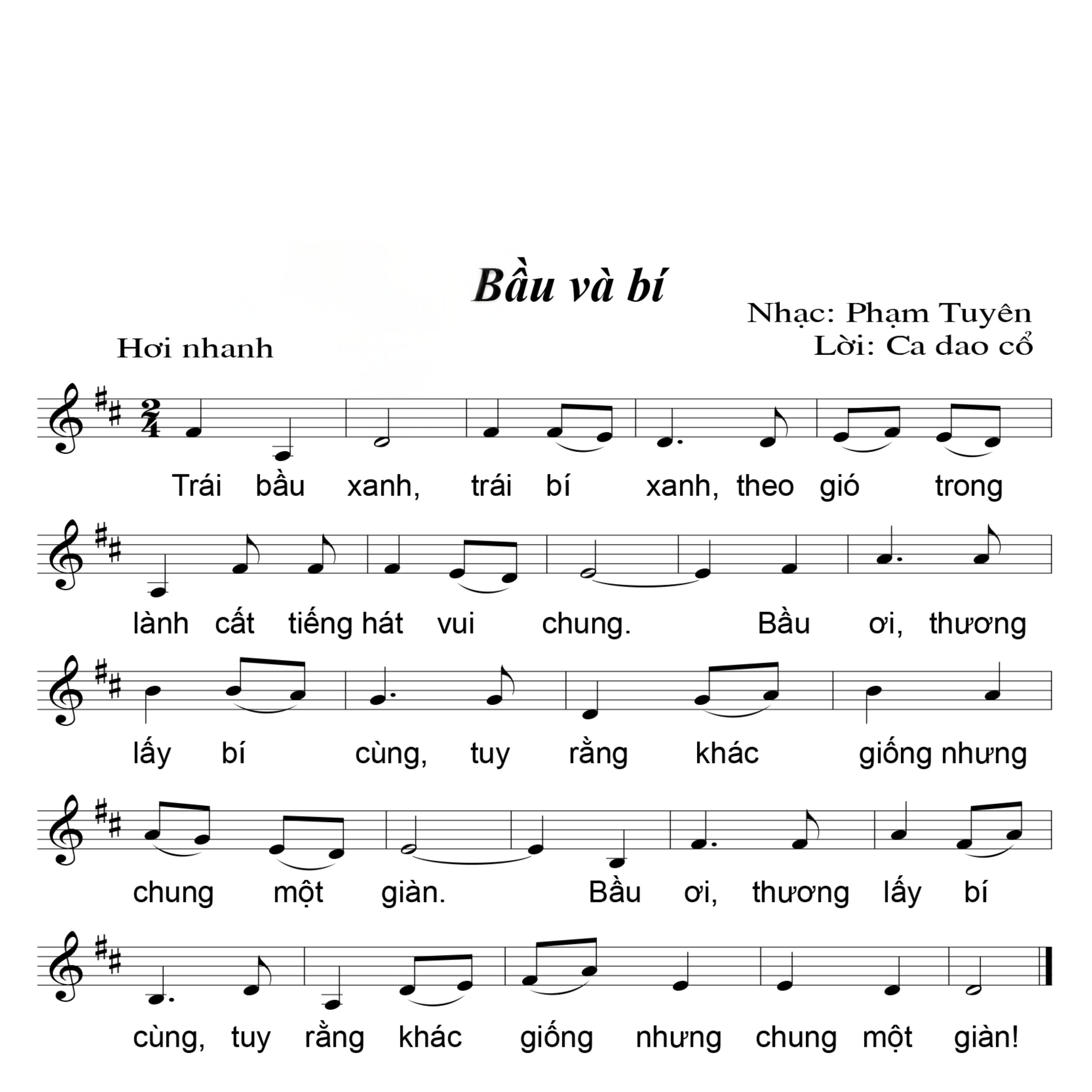 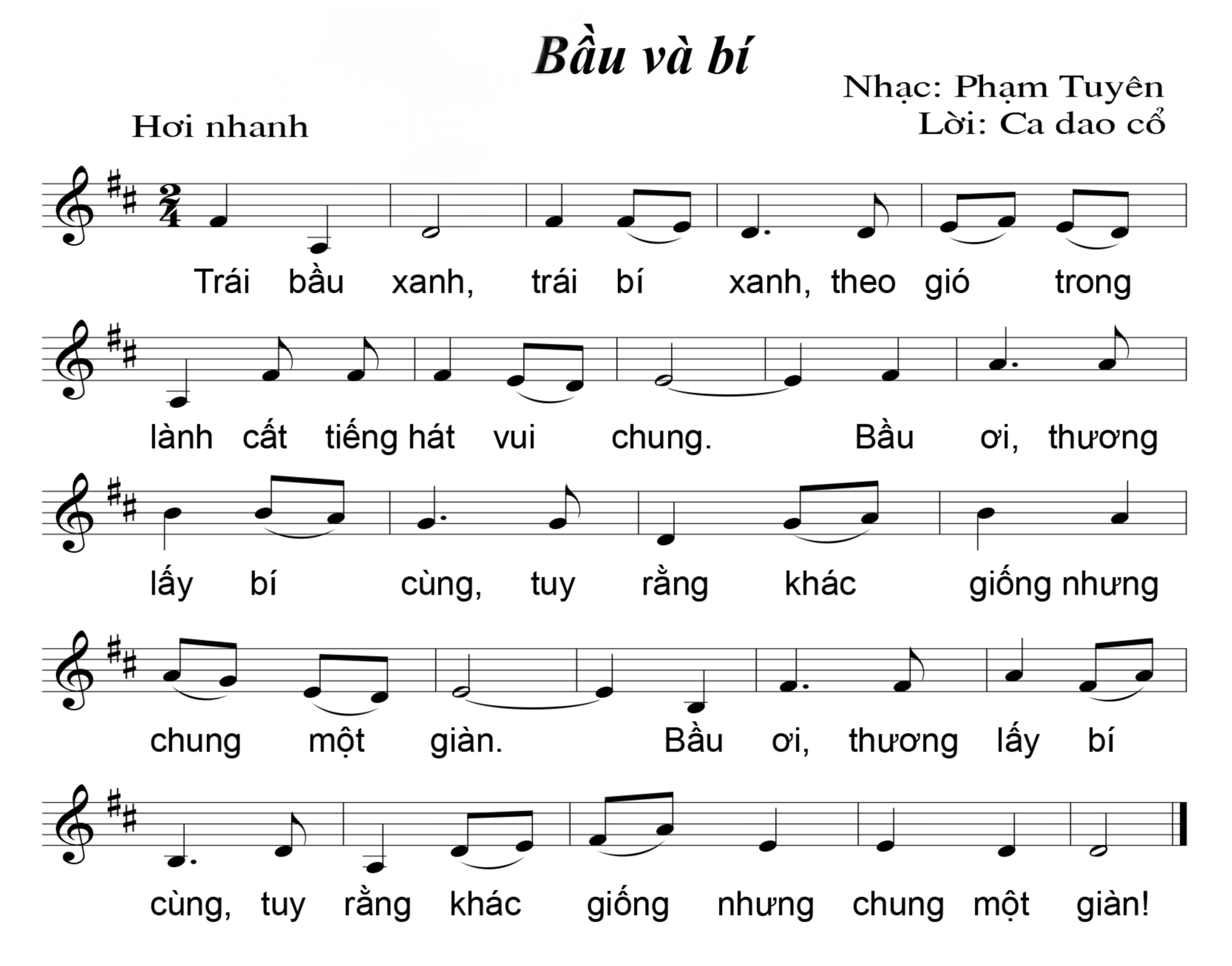 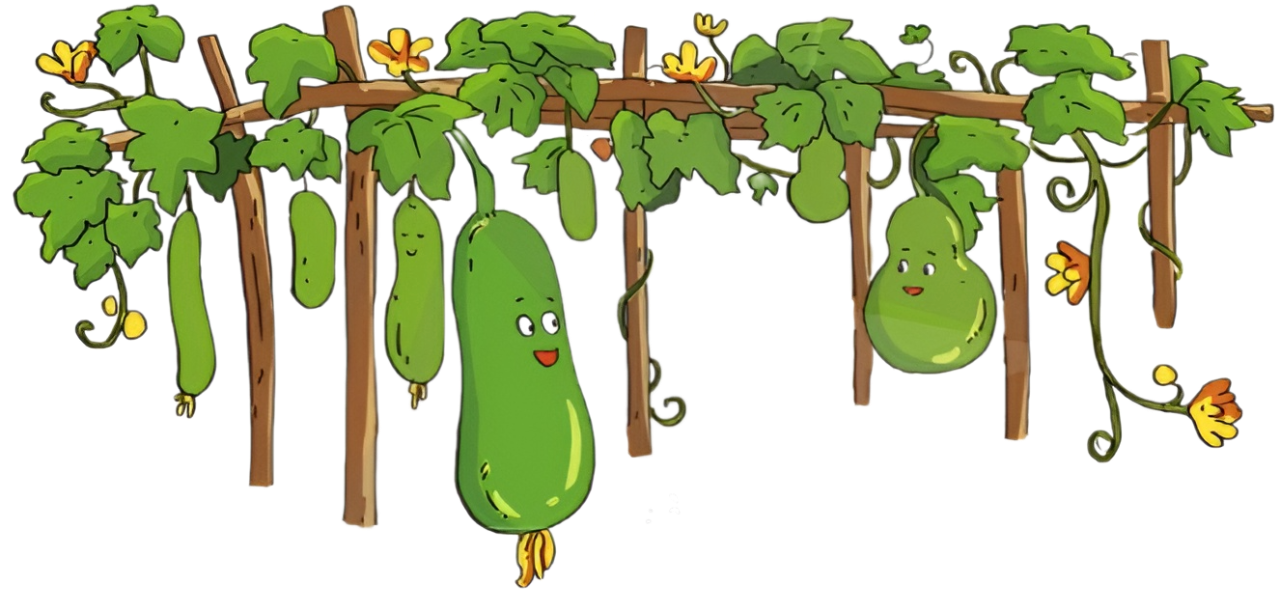 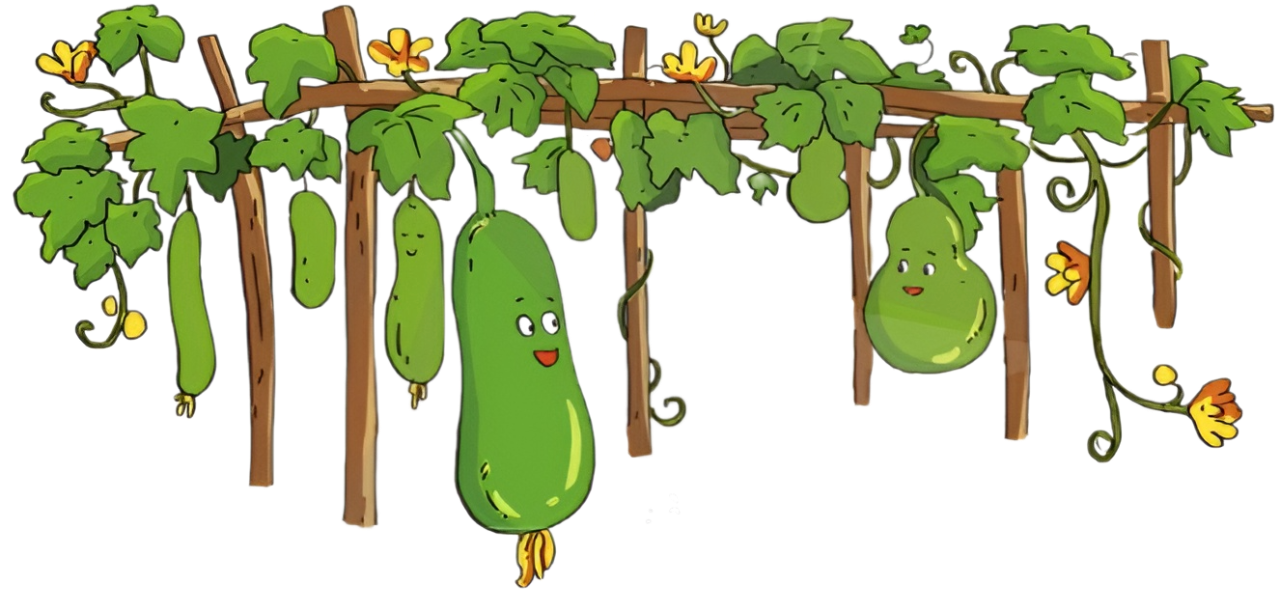 Bí
Bầu
Hình ảnh quả bầu và quả bí trong bài hát gợi cho em nghĩ tới những người trong một cộng đồng.
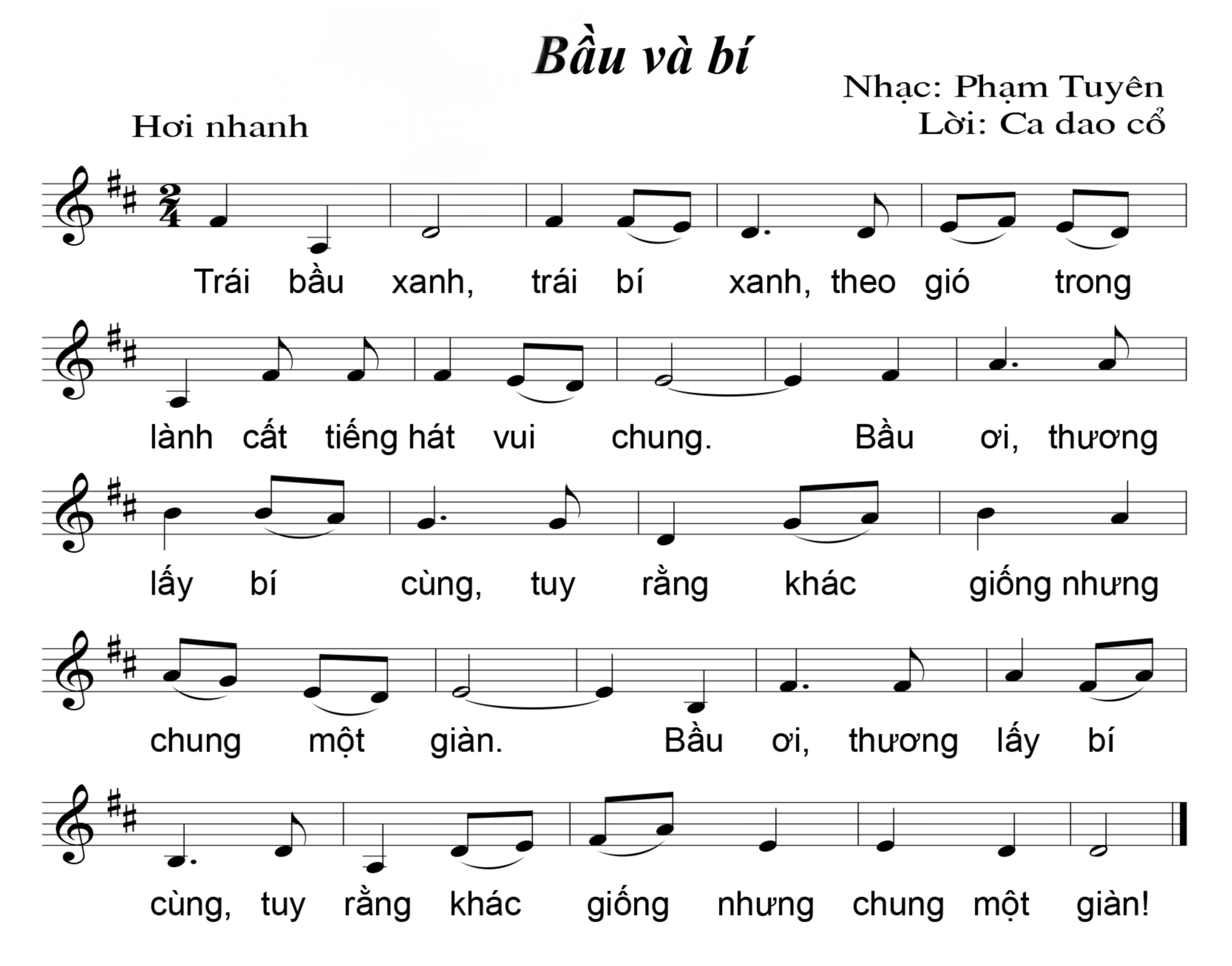 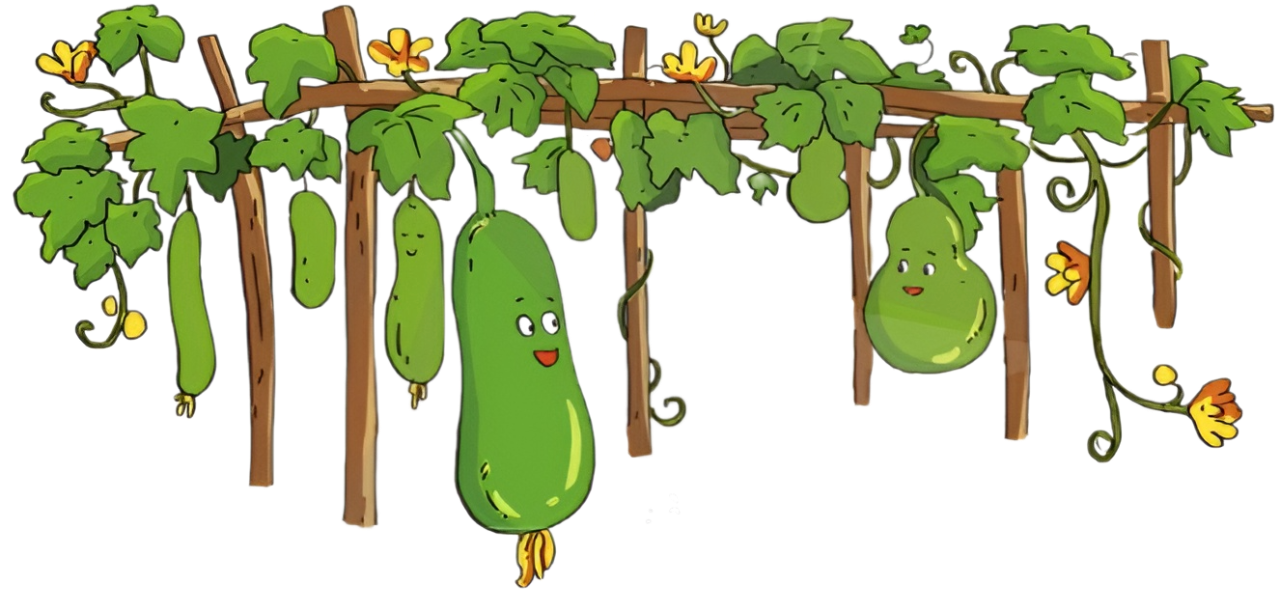 Từ “giàn” trong bài hát có nghĩa là một địa điểm (như chung cư, khu phố, xóm làng), nói rộng ra là quê hương, đất nước.
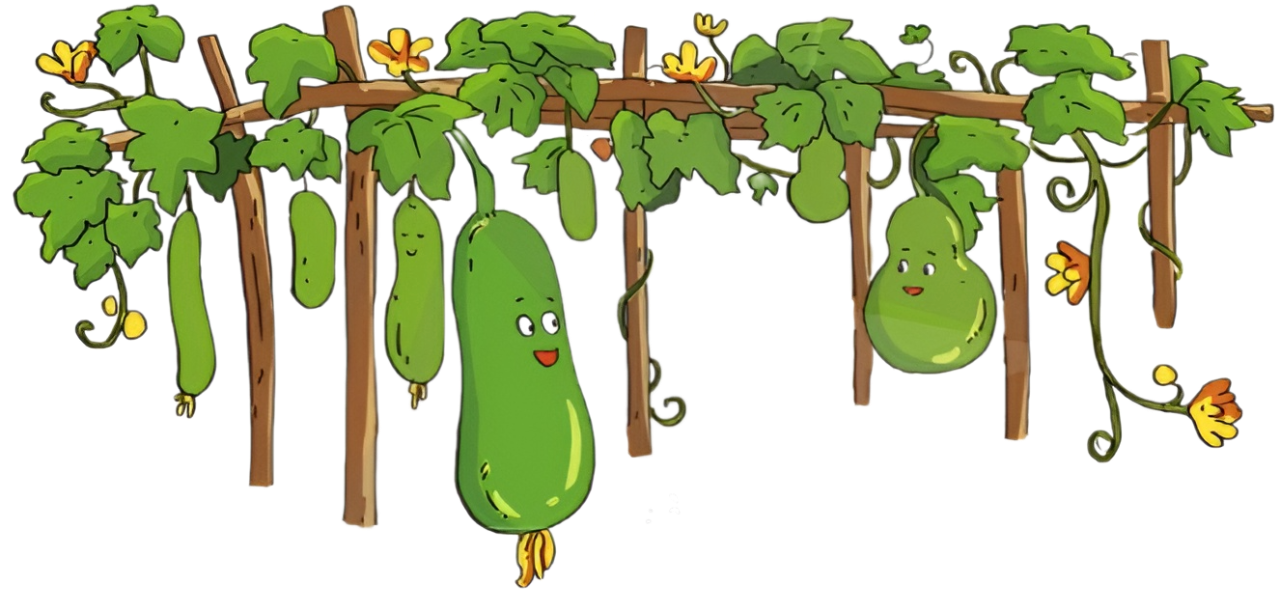 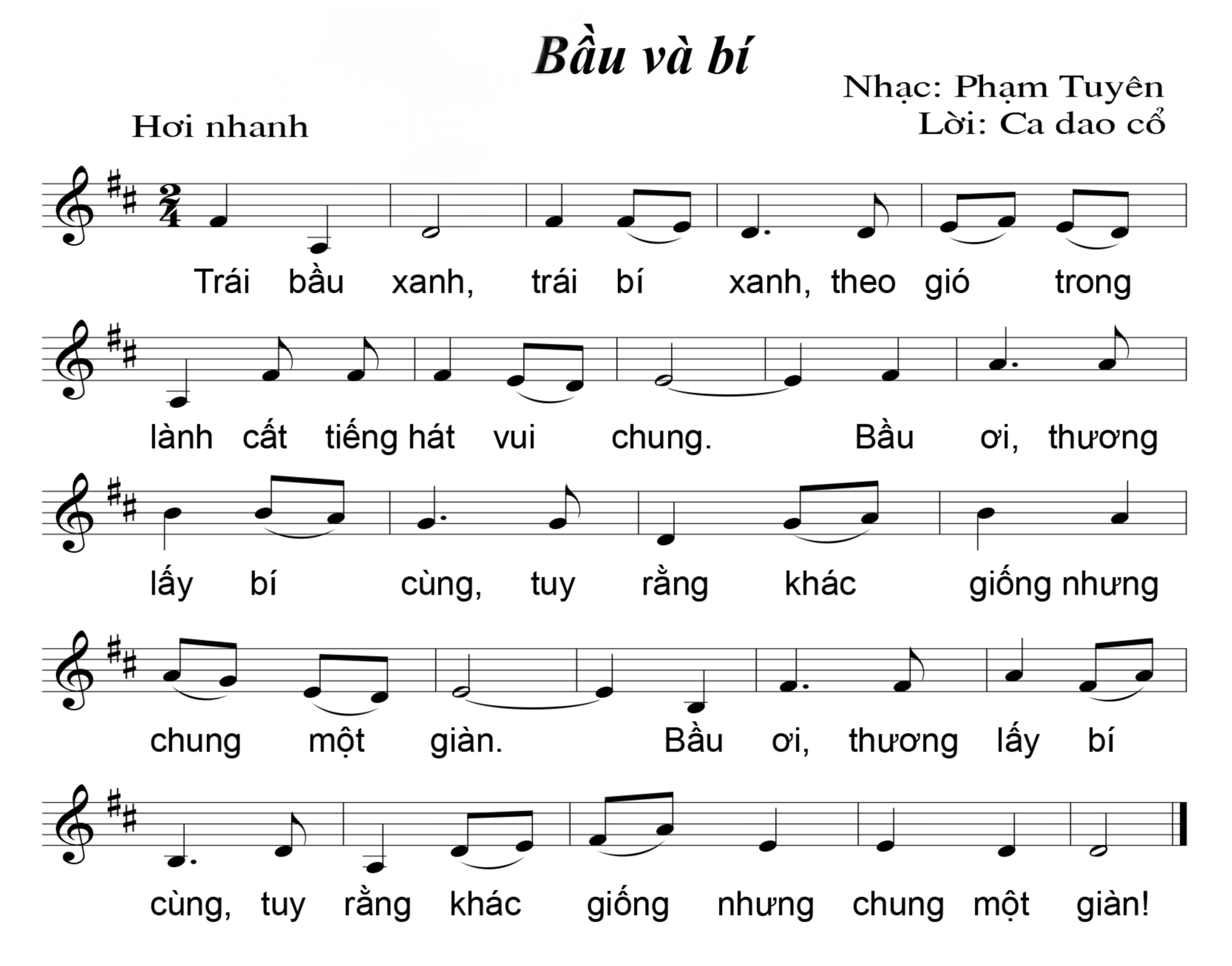 Bài hát khuyên những người sống trong một cộng đồng phải thương yêu, đùm bọc lẫn nhau.
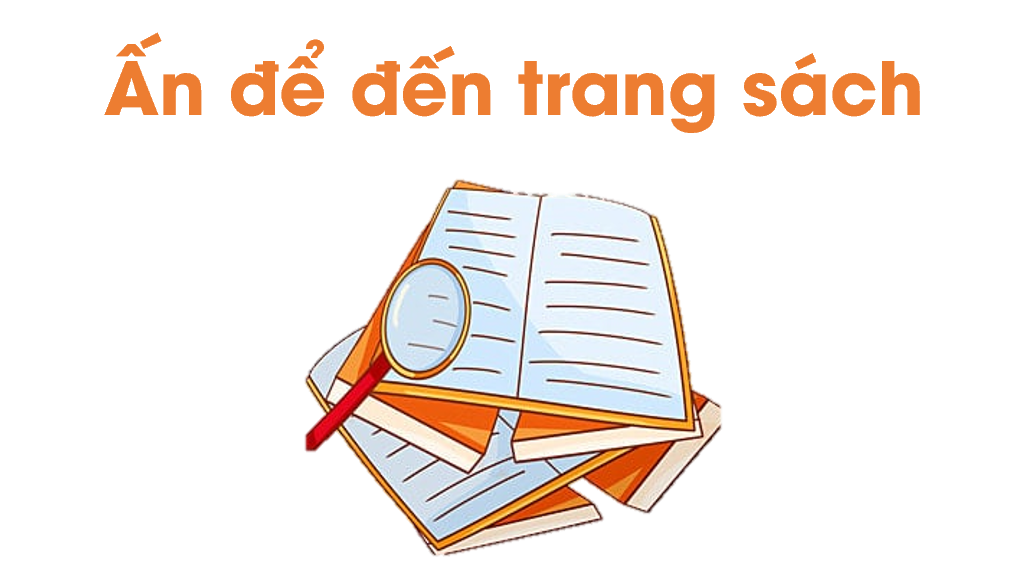 Món quà gần đây nhất em nhận được là gì? Ai đã tặng em?
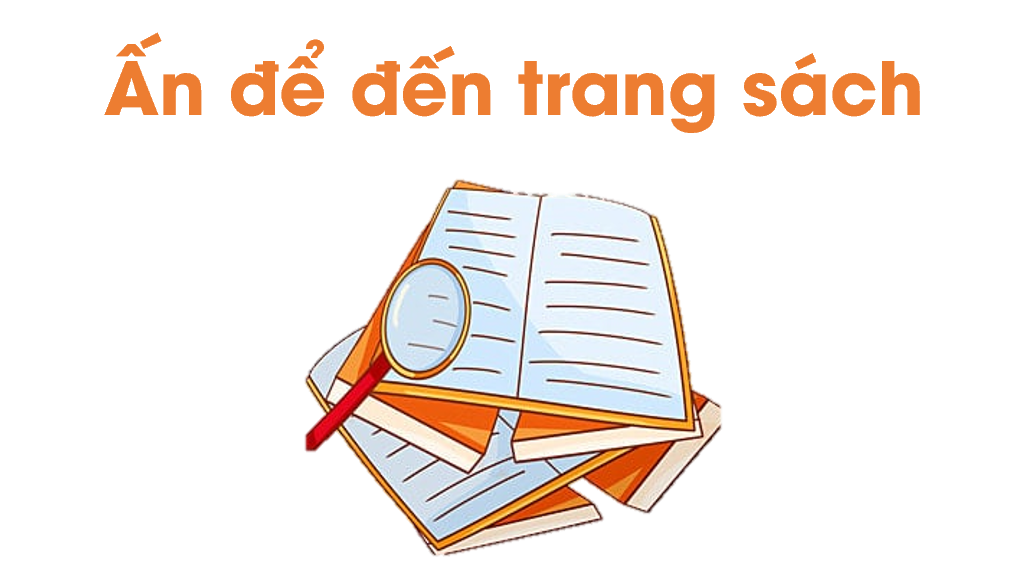 1
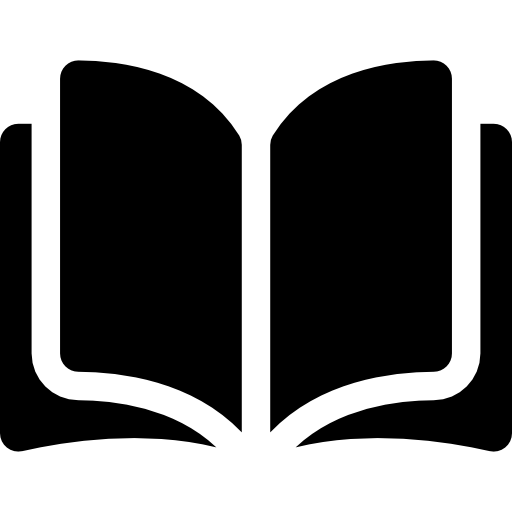 LUYỆN ĐỌC THÀNH TIẾNG
Ấn để đến bài đọc
Đọc mẫu truyện "Món quà"
Giọng đọc 
trong bài
Nhấn giọng
Thể hiện sự suy tư, trăn trở của nhân vật Chi. VD:
- Chi đang rất bối rối.
- Chi nghĩ mãi mà chẳng biết tặng Vy cái gì...
Phù hợp ở những câu thoại của nhân vật. VD:
- Eo ôi, hơn trăm ngàn!
- Má cho vay nhé!..
Bối rối
Luyện đọc từ khó
Xoay xở
Đắn đo
2
ĐỌC HIỂU
Câu 1. Chi định tặng Vy món quà gì trong dịp sinh nhật? Vì sao?
Câu 2. Chi đã làm thế nào để có đủ tiền mua món quà Vy yêu thích?
Câu 3. Vì sao Chi không thực hiện được dự định tặng Vy món quà đó?
Câu 4. Nếu là Vy, khi biết việc làm của Chi và nhận chiếc móc khoá do Chi tặng, em sẽ nói gì với bạn?
Câu 5. Nếu được đề nghị nói một câu về Chi, em sẽ nói gì?
Trả lời câu hỏi
Câu 1. Chi định tặng Vy món quà gì trong dịp sinh nhật? Vì sao?
Chi định tặng Vy một cuốn từ điển nhân dịp sinh nhật.
Vì tình cờ Chi nghe được lời tâm sự của Vy: “Vy thích lật từng trang từ điển hơn là tra nghĩa trên máy tính.”
Câu 2. Chi đã làm thế nào để có đủ tiền mua món quà Vy yêu thích?
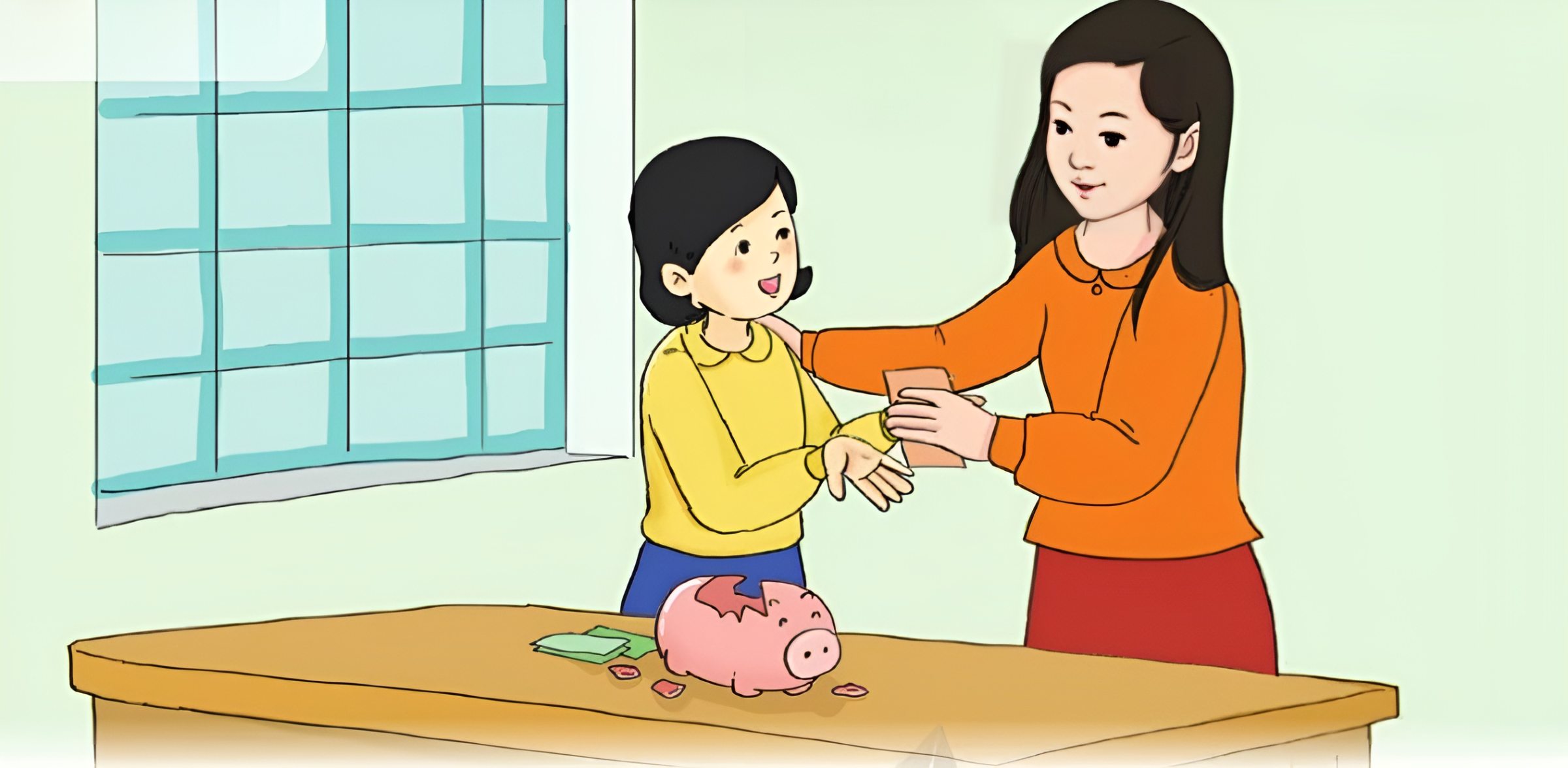 Chi đã xin phép má cho mổ con heo đất, vì chưa đủ nên Chi vay má thêm mười ngàn đồng.
Câu 3. Vì sao Chi không thực hiện được dự định tặng Vy món quà đó?
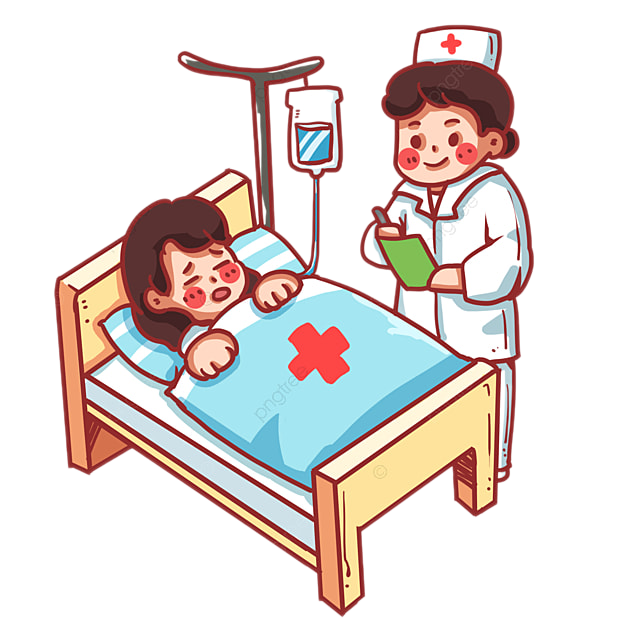 Vì trước ngày sinh nhật Vy, Chi đã quyên góp số tiền định mua quà tặng Vy để giúp Thư chữa bệnh. 
Thư phải mổ ruột thừa, nhà Thư nghèo nên cô giáo và cả lớp đã mở đợt quyên góp nhanh để đỡ một phần viện phí cho Thư.
Câu 4. Nếu là Vy, khi biết việc làm của Chi và nhận chiếc móc khoá do Chi tặng, em sẽ nói gì với bạn?
Mình cảm ơn Chi nhiều lắm!
Chiếc móc khoá này có ý nghĩa to hơn cuốn từ điển rất nhiều. 
Mình rất vui vì khi có người bạn tốt như Chi.
Gợi ý
Câu 5. Nếu được đề nghị nói một câu về Chi, em sẽ nói gì?
Chi là người bạn tốt.
Chi là người có trái tim nhân hậu.
Chi là người biết cảm thông, chia sẻ với bạn lúc khó khăn,..
Gợi ý
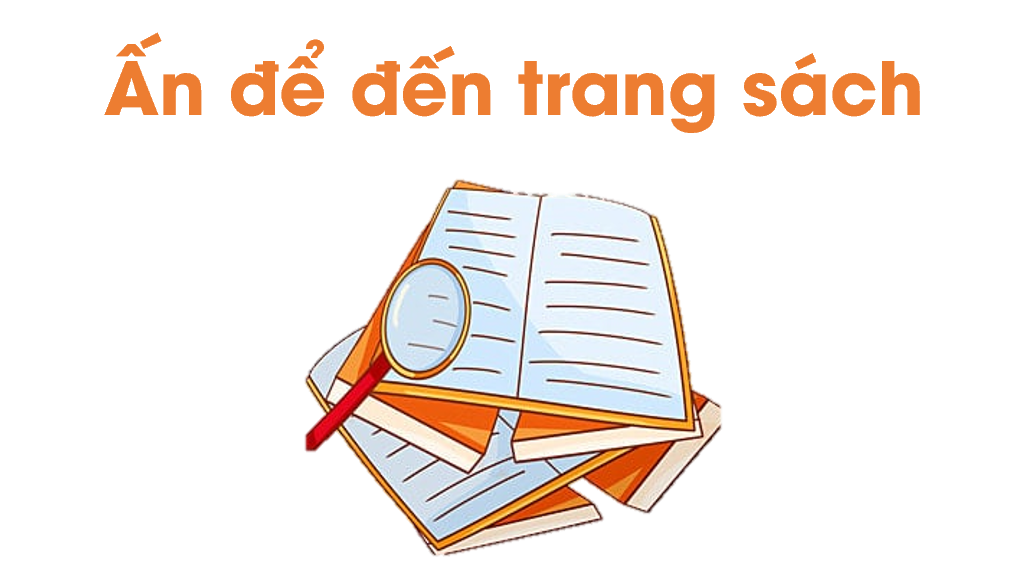 ĐỌC 
NÂNG CAO
Luyện tập, chú ý cách ngắt nghỉ ở giữa các câu; nhấn mạnh các từ ngữ quan trọng (thể hiện sự suy tư, trăn trở của nhân vật Chi).
Luyện đọc
Nhà Thư nghèo nên khi Thư bị bệnh bất ngờ thế này/ chắc ba má bạn không xoay xở kịp.// Cô chủ nhiệm và cả lớp quyết định mở đợt quyên góp nhanh/ để đỡ đần một phần viện phí cho Thư.// Tự nhiên lúc đó, Chi nhớ tới sinh nhật Vy,/ nhớ tới quyển từ điển/ vẫn còn nằm trong nhà sách.
Mấy hôm nay./ Chi đang rất bối rối. Tuần sau là đến sinh nhật Vy - nhỏ bạn rất thân của Chi rồi.// Chi nghĩ mãi mà chẳng biết tặng Vy cái gì.
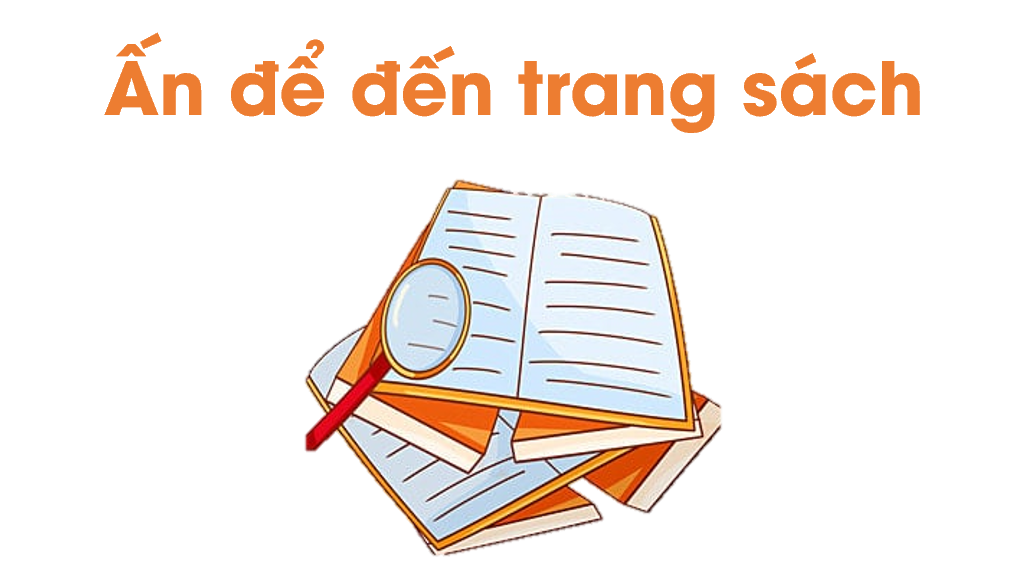 Ôn tập lại kiến thức đã học trong bài hôm nay
Chuẩn bị bài 
Bài viết 1: Luyện tập viết thư thăm hỏi
TỰ ĐỌC SÁCH BÁO (NHIỆM VỤ Ở NHÀ)
1. Tự đọc sách báo ở nhà theo yêu cầu
Về số lượng: 2 câu chuyện (hoặc 1 câu chuyện, 1 bài thơ), 1 bài văn (bài báo) miêu tả hoặc cung cấp thông tin.
Về nội dung bài đọc: Bài đọc có nội dung về lòng nhân ái.
Về loại văn bản: truyện, thơ, văn miêu tả, văn bản thông tin.
Gợi ý
Nàng tiên Ốc
Chàng ngốc và Con ngỗng vàng
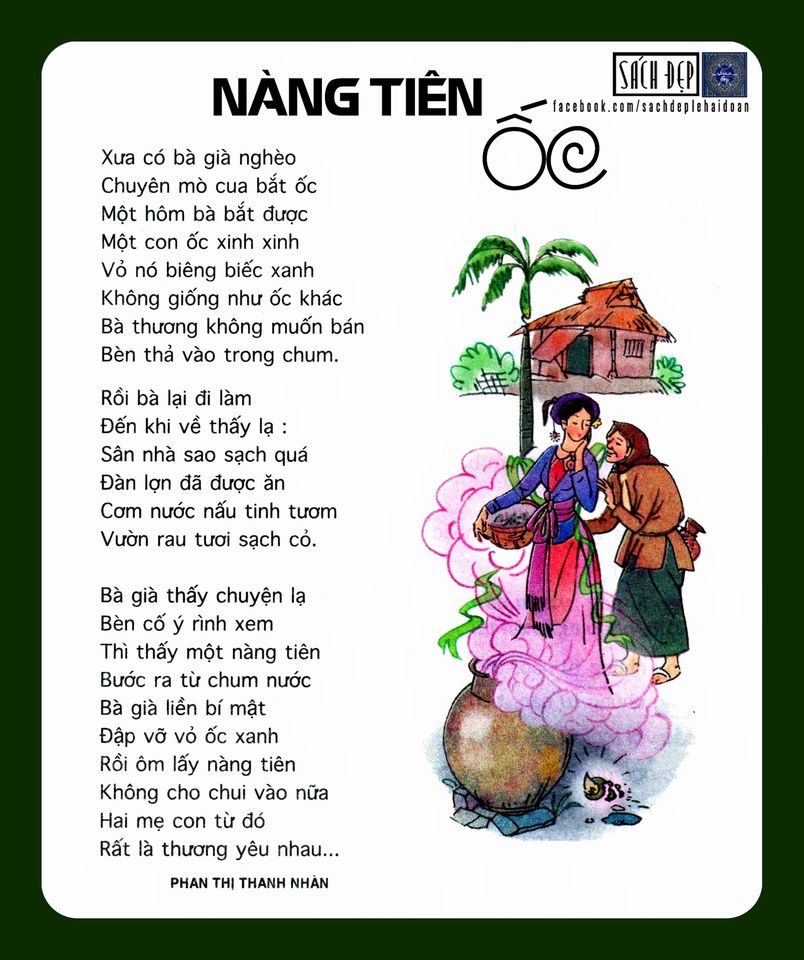 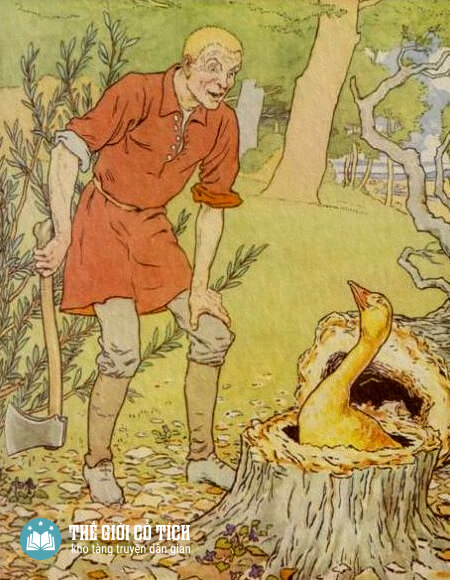 TỰ ĐỌC SÁCH BÁO (NHIỆM VỤ Ở NHÀ)
2. Ghi vào Phiếu đọc sách
Tên bài đọc.
Một số nội dung chính: nhân vật, sự việc, hình ảnh, câu văn em thích.
Cảm nghĩ của em.
Gợi ý Phiếu đọc sách
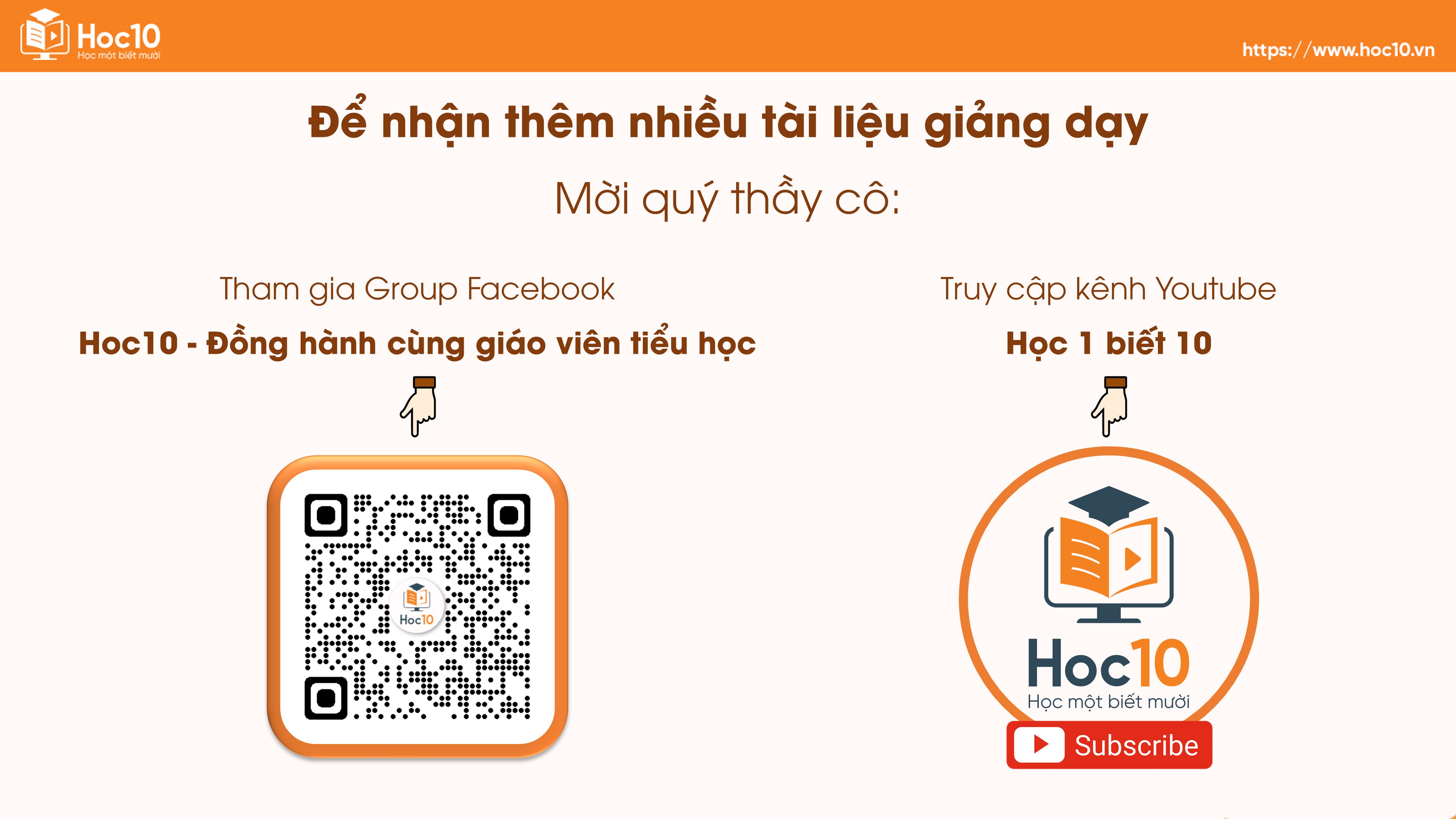 [Speaker Notes: https://www.youtube.com/@hoc1biet10]